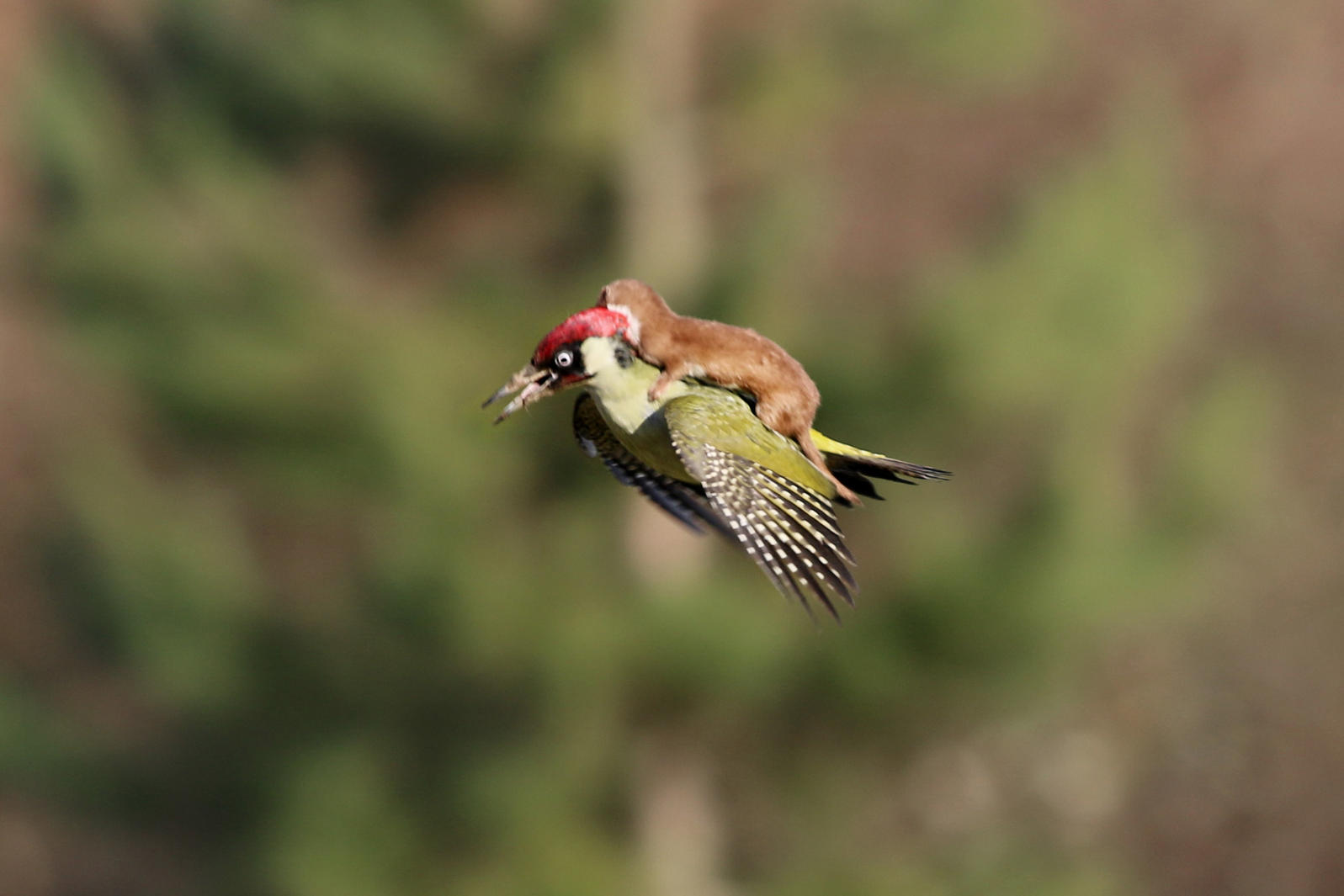 Flying Weasels and Snoring Hummingbirds:Techniques to Discover & Critically Read Quality Images
Greta Bahnemann 					Jennifer Hootman
Digitization, Cataloging & Metadata Education		Reference Outreach & Instruction
bahne002@umn.edu				hootm001@umn.edu
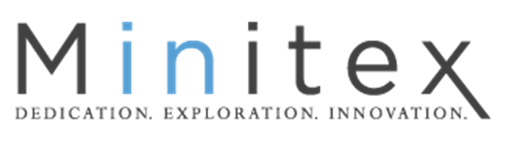 Credit: Photo by Martin Le-May
http://www.audubon.org/news/the-weasel-could
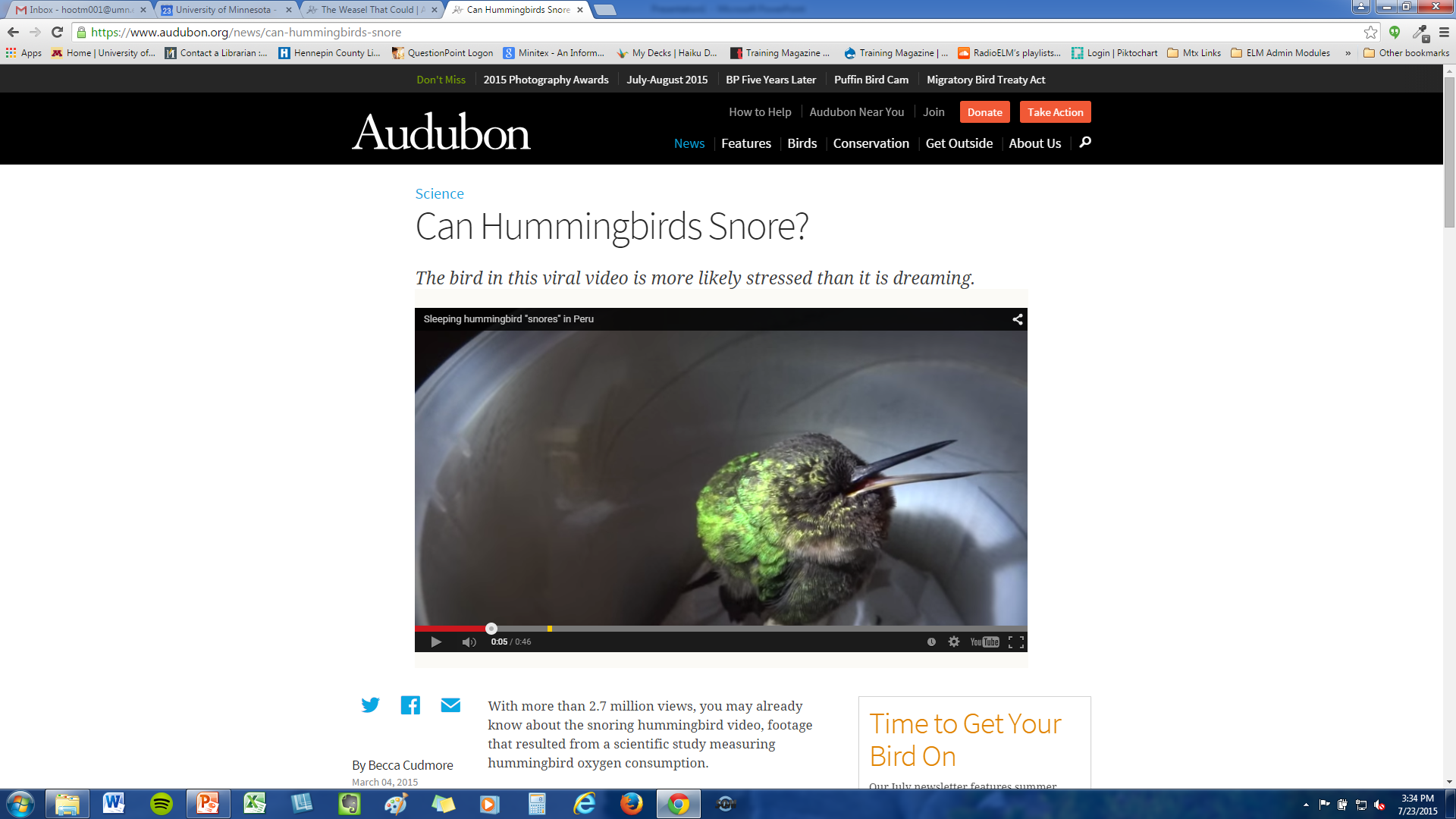 Credit: Video by forrestertr7
https://www.audubon.org/news/can-hummingbirds-snore
Can hummingbirds snore?
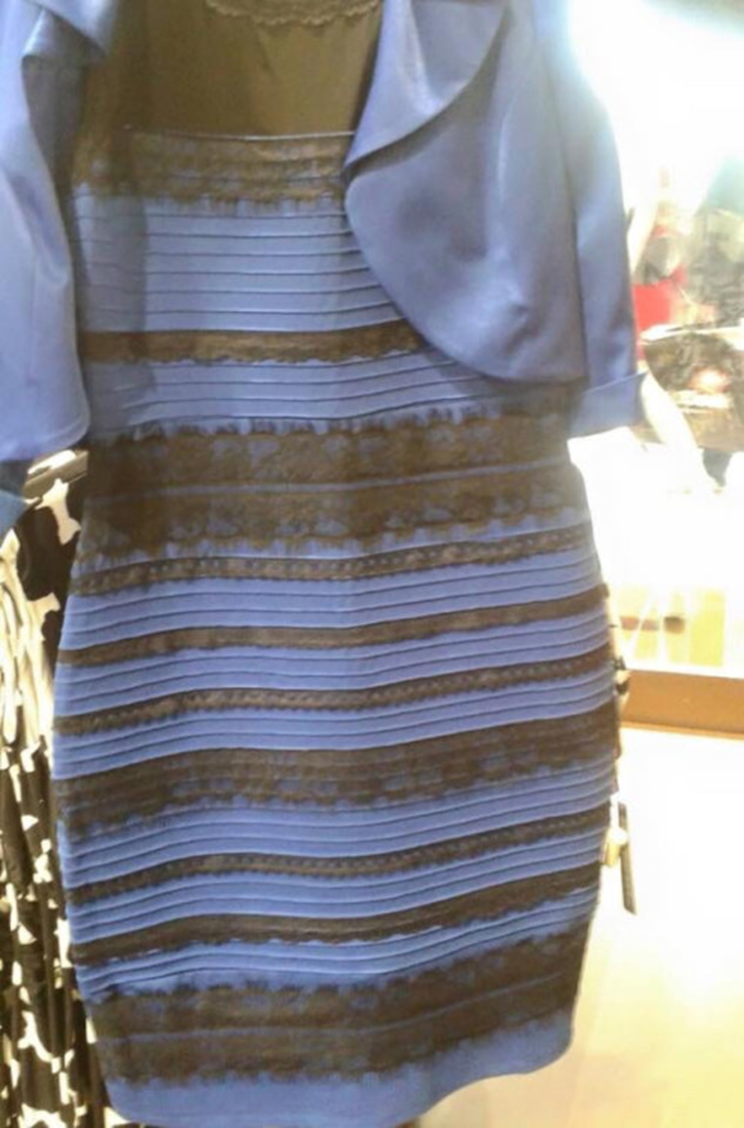 Is this dress blue and black or white and gold?
Credit: https://www.psychologytoday.com/blog/logical-take/201502/the-blueblack-whitegold-dress-controversy-no-one-is-right
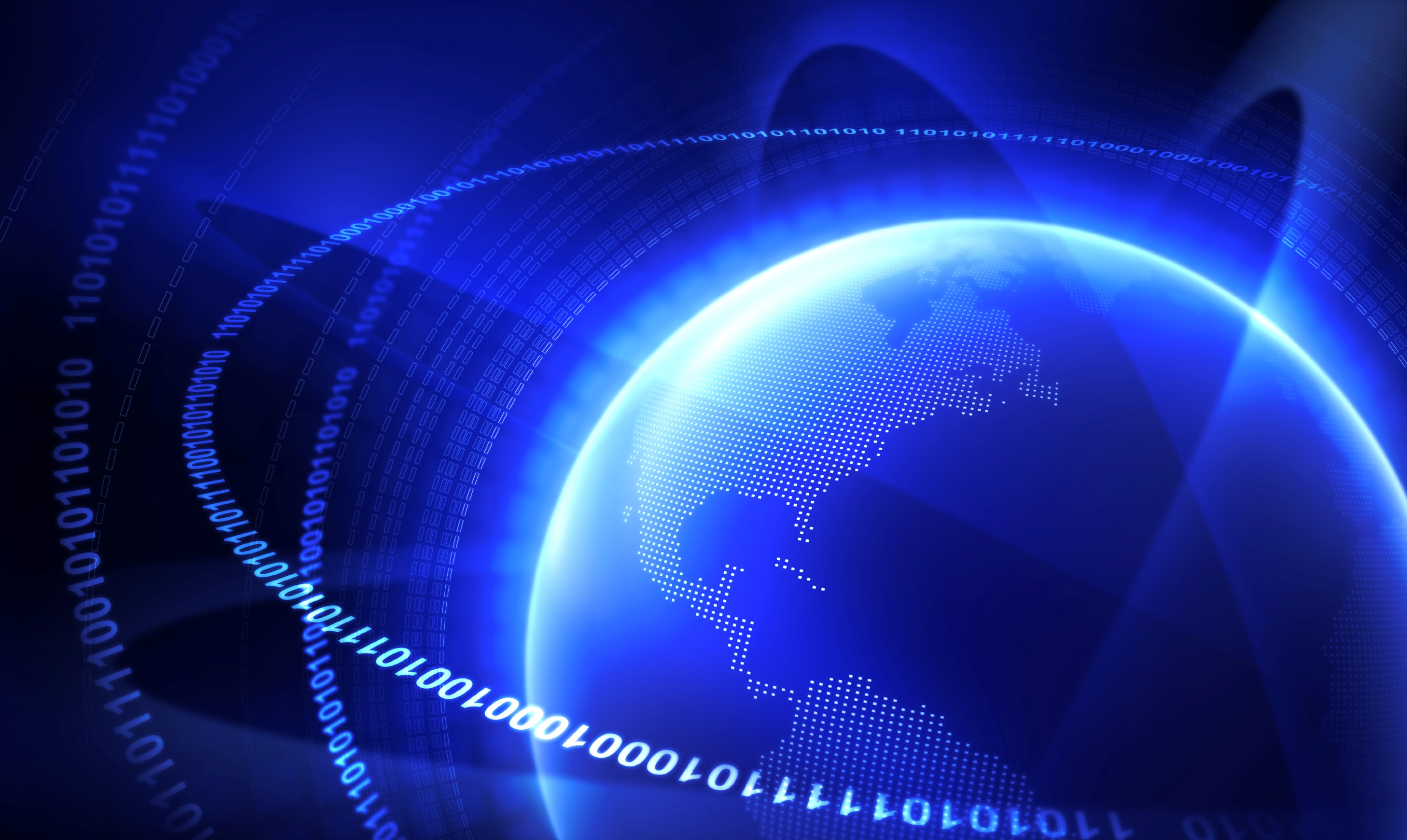 How do we know what we know? 
How do we understand what we see? 

Is there a way to “read” the internet? 
Make sense of it? 
Apply context? 
To be better judges of 
      multi-media content?
Tools for Finding Quality Images
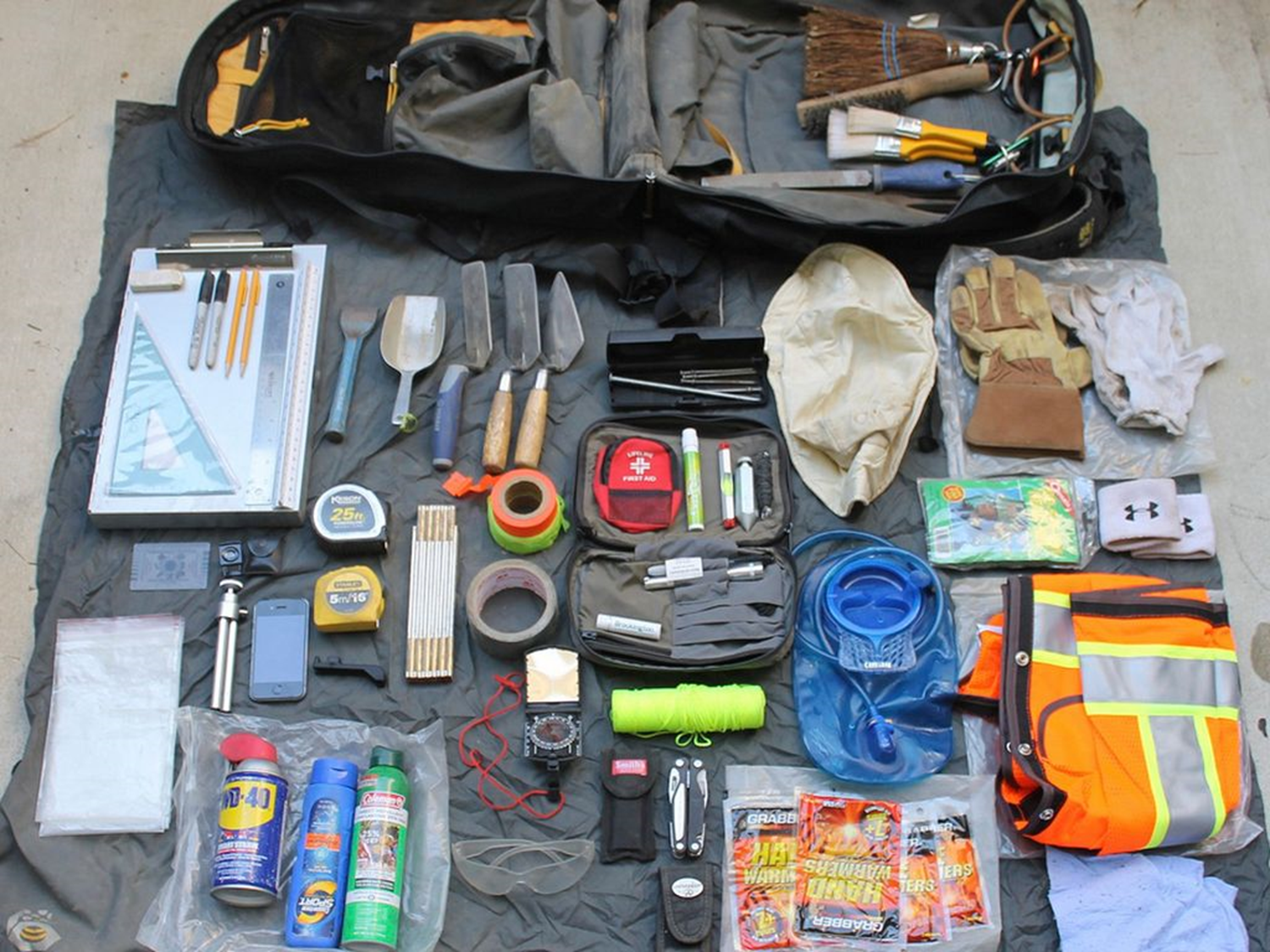 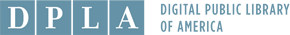 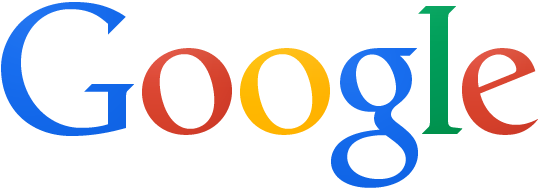 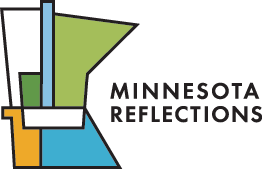 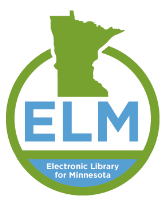 Created with Haiku Deck
Photo by TerryBrock - Creative Commons Attribution-NonCommercial License  https://www.flickr.com/photos/33147452@N05
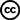 [Speaker Notes: Today’s Presentation: 

Overview of Finding quality images and content 
Leveraging Google 
ELM 
Resources/Tools for analyzing primary sources 
Vetting Digital content 
Vetted content = MDL/DPLA]
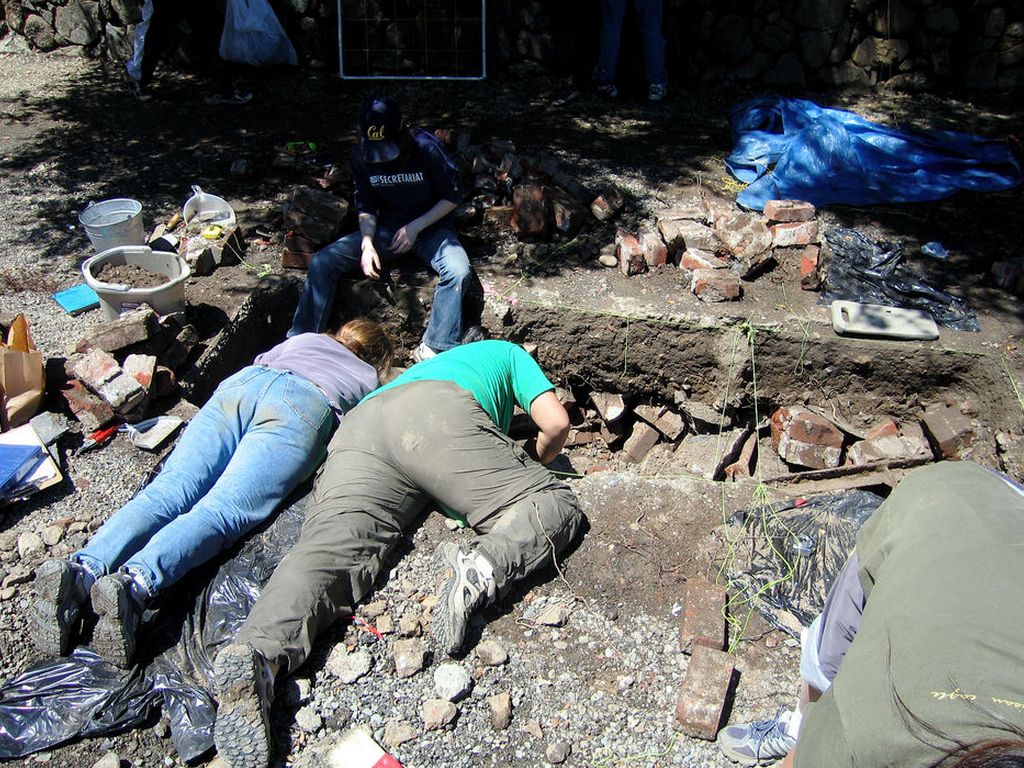 Discovering Digital Content:            Search Tips
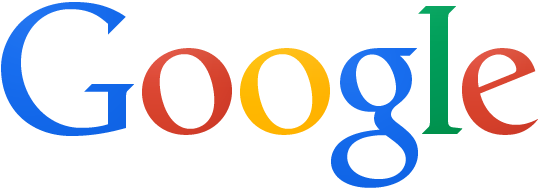 Domain Specific
inurl:gov
inurl:edu
inurl:org

 Site Specific
site:umn.edu
site:lib.umn.edu
site:mnhs.org
site:loc.gov

 Examples
abraham lincoln inurl:gov digital collection
world war I inurl:edu digital library
Created with Haiku Deck
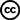 Photo by peterme - Creative Commons Attribution-ShareAlike License  https://www.flickr.com/photos/35468145500@N01
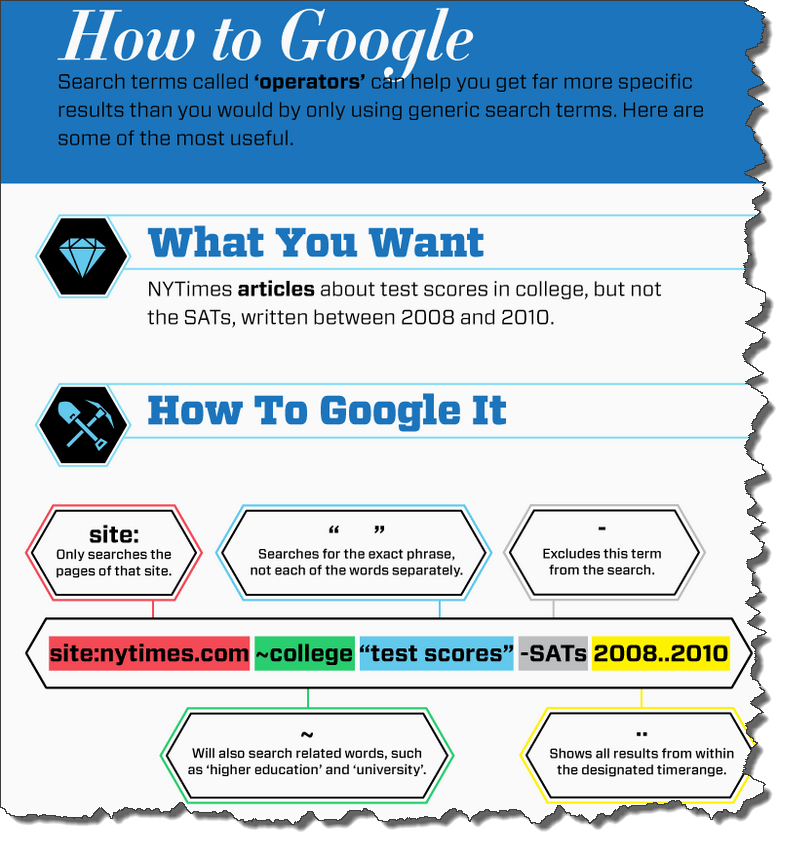 Example

site:org "digital collections" "civil war" 
-lincoln 1860..1865
To learn more power searching tips check out Hack College's infographic, Get More Out of Google: Tips & Tricks for Students Conducting Online Research
http://www.hackcollege.com/blog/2011/11/23/infographic-get-more-out-of-google.html
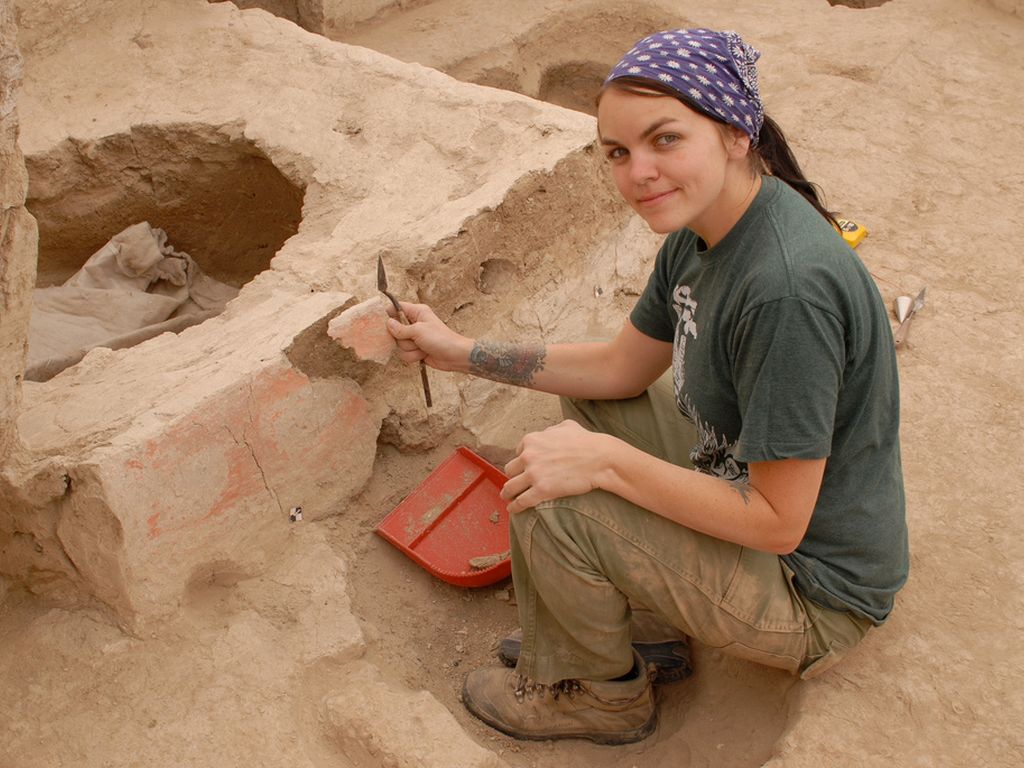 Discovering Quality Images in
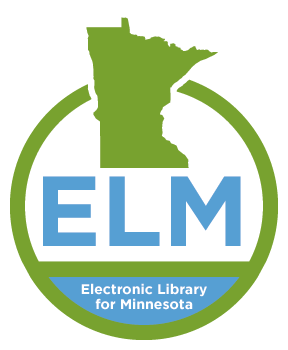 Britannica Library
Research In Context
Student Resources In Context
Explora (Kids, Teens, Library)
CAMIO
Consumer Health Complete
Kids InfoBits
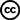 Photo by Dr._Colleen_Morgan - Creative Commons Attribution License  https://www.flickr.com/photos/56323217@N00
Created with Haiku Deck
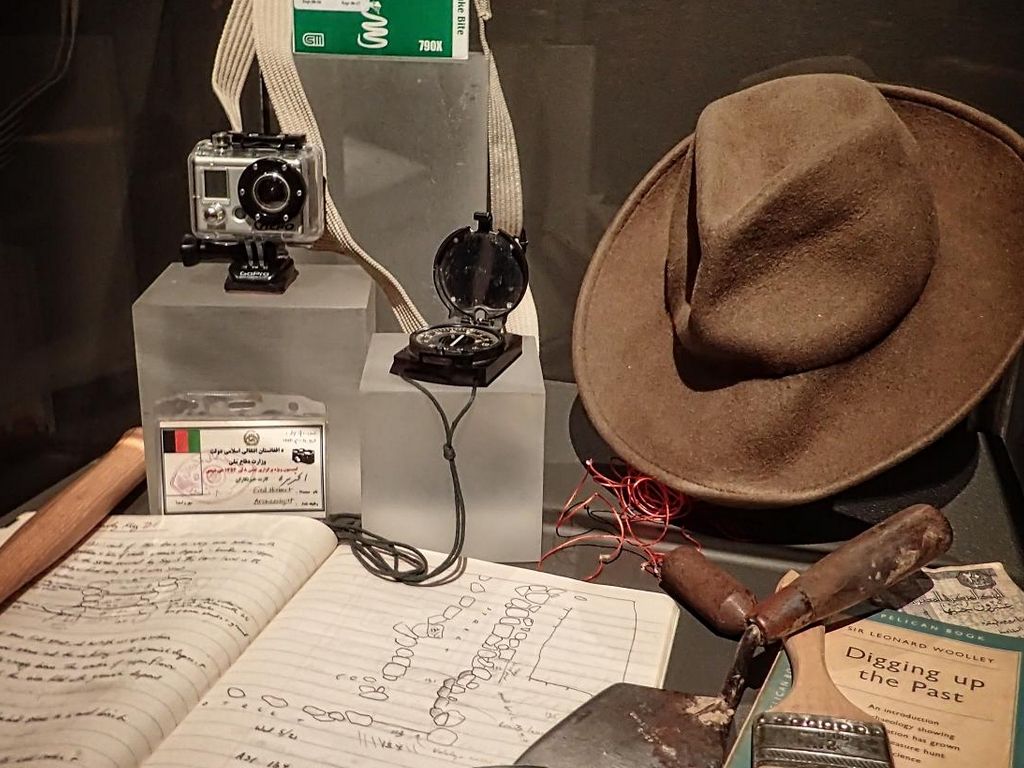 Resources for Analyzing Primary Sources
History Matters
 Making Sense of Evidence 
 z.umn.edu/histmatters

 National Endowment for the Humanities
 Tools for Analyzing Primary Sources and Close Reading 
 z.umn.edu/nehprimary

 Library of Congress
 Using Primary Sources 
 z.umn.edu/locprimary

 National Archives
 Docs Teach 
 docsteach.org
Created with Haiku Deck
Photo by mharrsch - Creative Commons Attribution-NonCommercial-ShareAlike License  https://www.flickr.com/photos/44124324682@N01
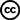 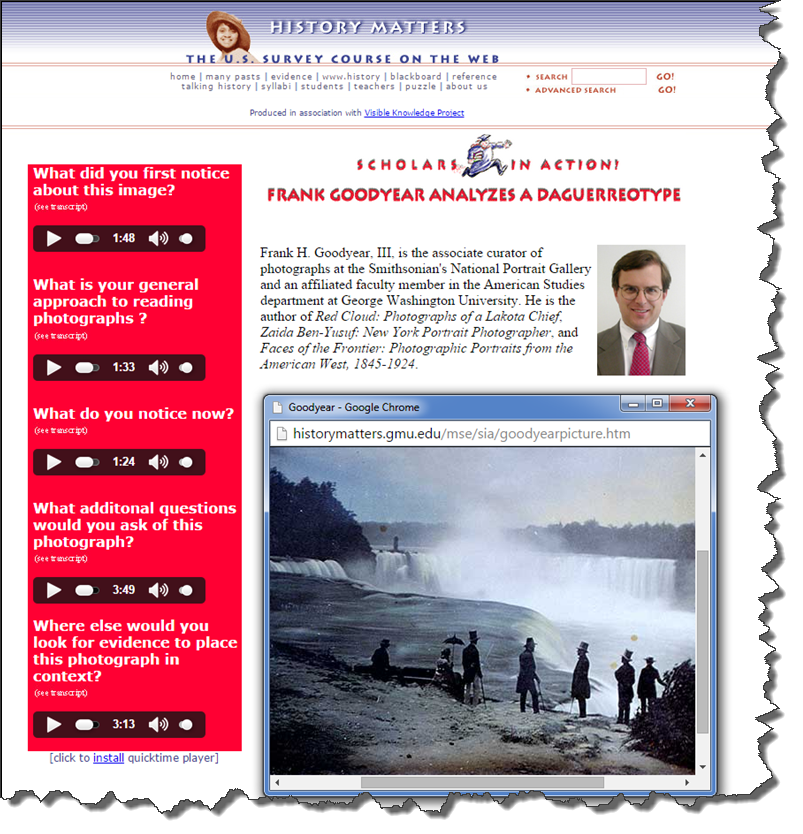 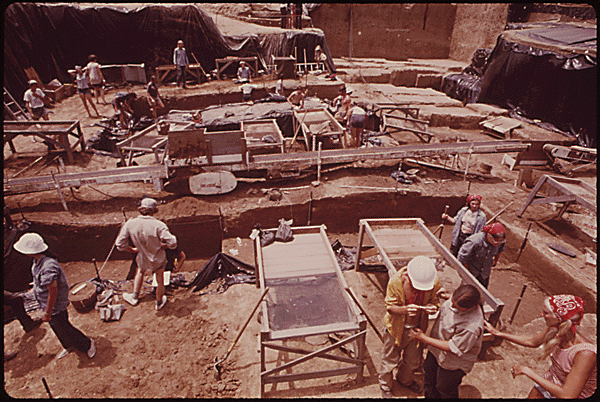 Criteria for Vetting Digital Content
Trusted Source 
Searchable and Discoverable
Persistent
Citation Ready
Evidence of Good Metadata
Reliable Funding Source
Retention of Original Context
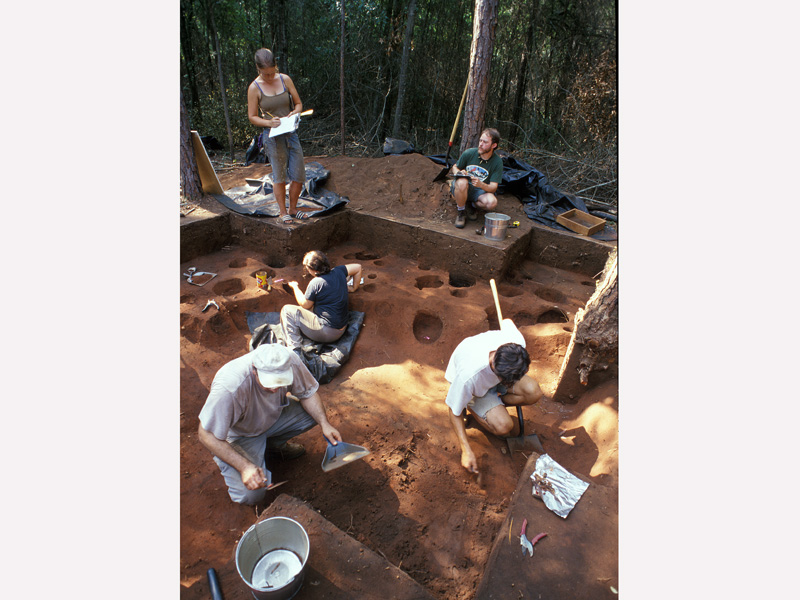 Does the content came from a Trusted Source? 

Museums - Historical Societies
Libraries - Archives 
Colleges - Universities 
vs. 
Google images
Personal websites
Pinterest 
Wikipedia
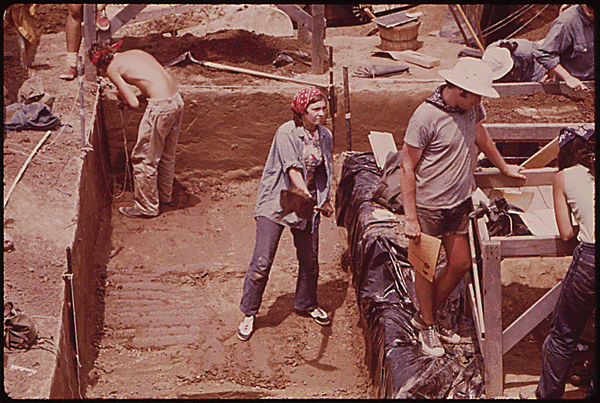 Is the content Searchable and Discoverable?

 Searchable
Search / Advanced Search
AND 
Discoverable/Browse-able via OTHER access points
Dates (date spans or ranges) 
Formats (photographs oral histories, etc. 
Subject matter (Native Americans, the CCC in Minnesota, Jane Adams, etc. ) 
Named collections (Ray Segar Map Collection)
Is the content Searchable and Discoverable?

 Searchable
Search / Advanced Search
AND 
Discoverable/Browse-able via OTHER access points
Dates (date spans or ranges) 
Formats (photographs oral histories, etc. 
Subject matter (Native Americans, the CCC in Minnesota, Jane Adams, etc. ) 
Named collections (Ray Segar Map Collection)
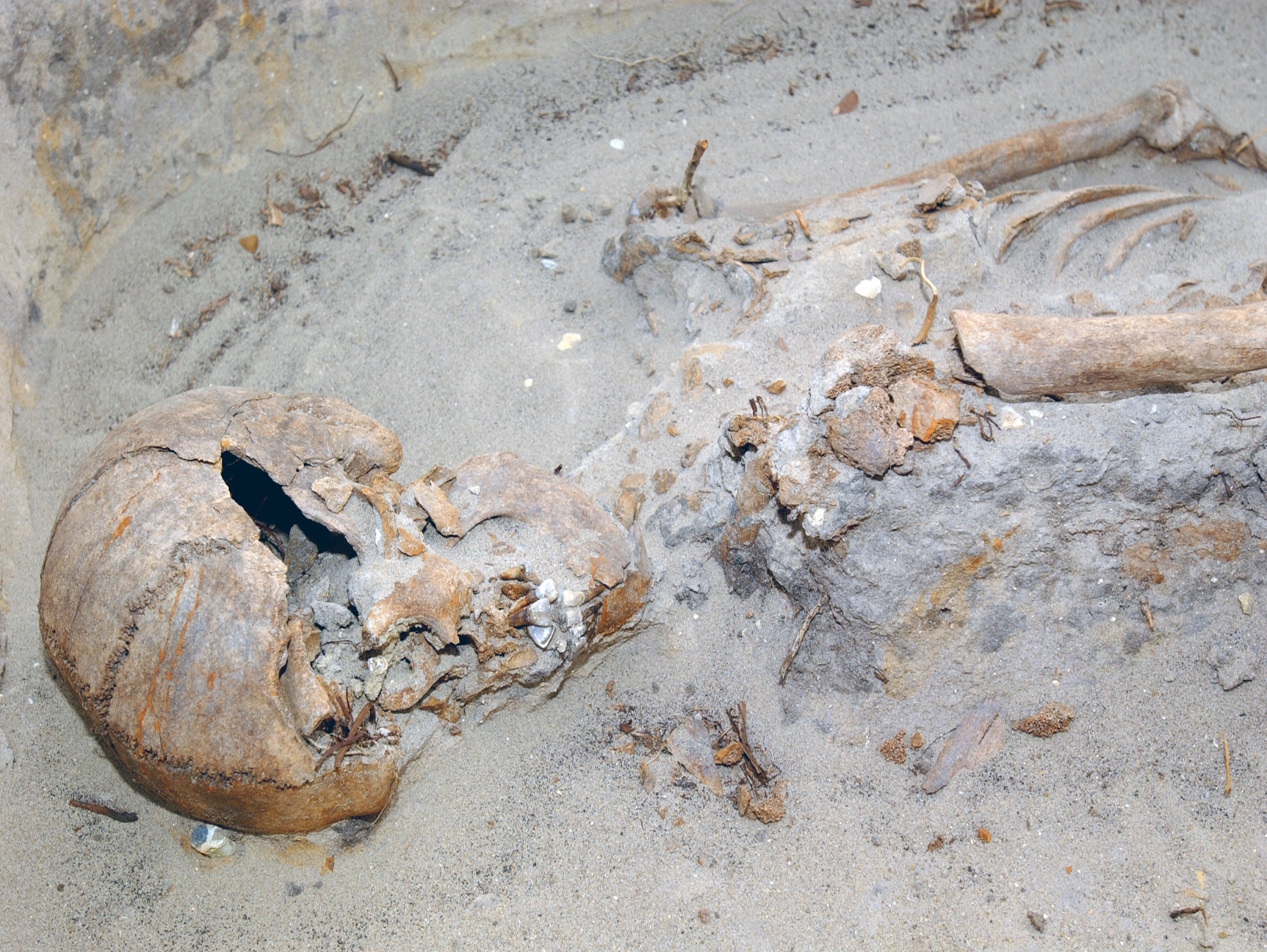 Is the content Persistent?

Will the resource be there tomorrow? 
Will it be there next week? 
Will it be there next year?
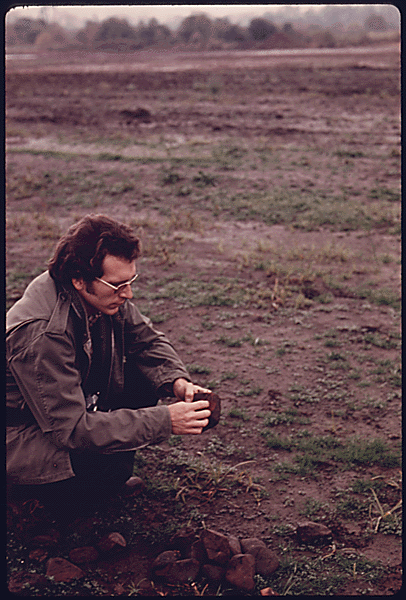 Is the content Citation Ready? 

Can you easily tell the source? 
Can you credit the source?
Is the content Citation Ready? 

Can you easily tell the source? 
Can you credit the source?
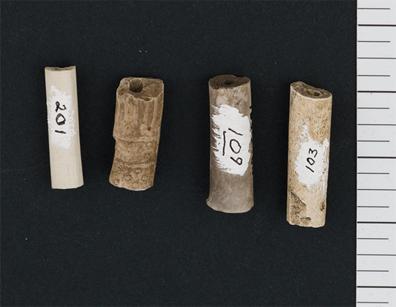 Is there evidence of Good Metadata? 

Is there Descriptive Information associated with the content? 
Who? 
What? 
When
Where? 

Is there Administrative Information associated with the content? 
Who owns the content? 
Contact information? 
Rights Statements included?
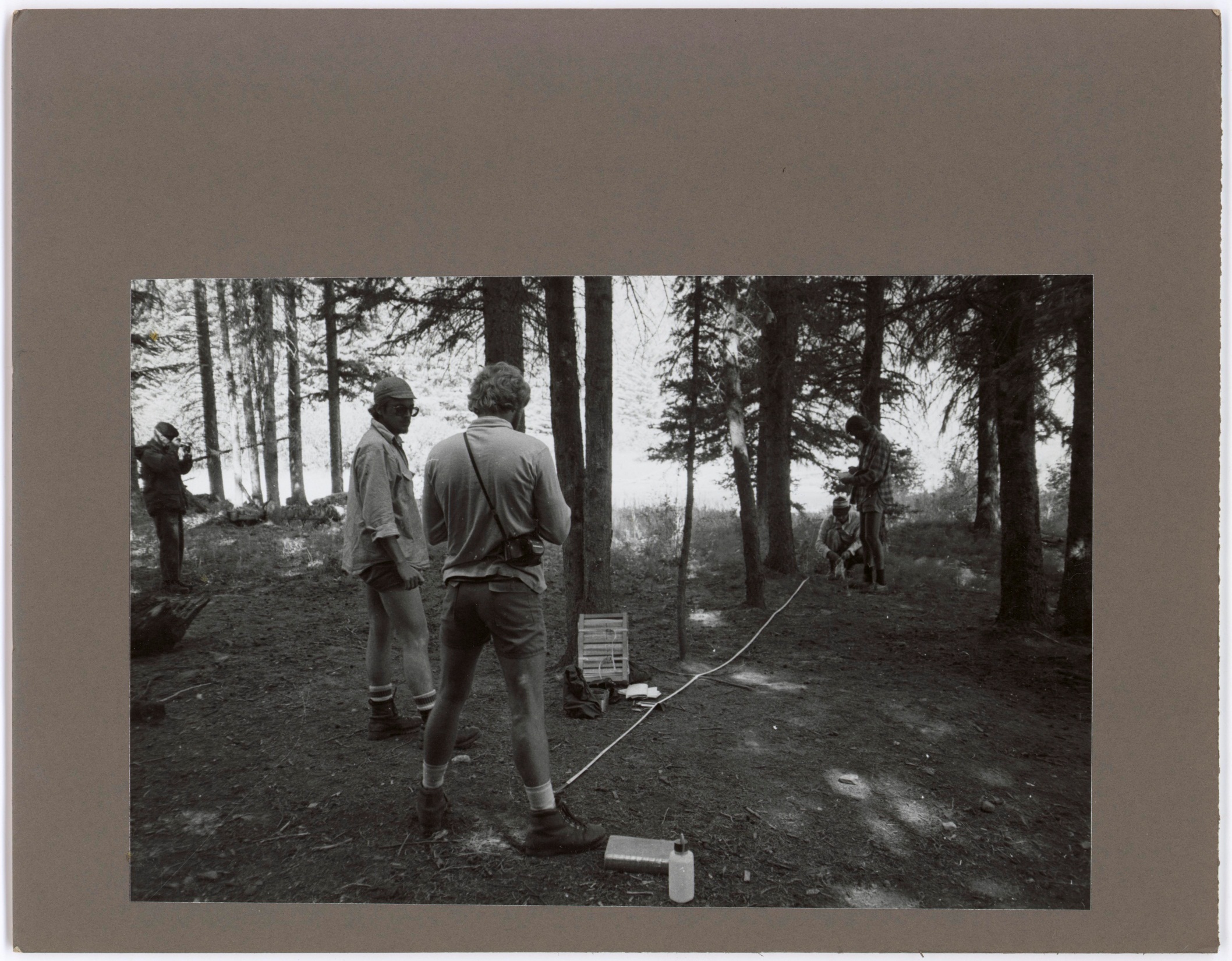 Does the content have a reliable funding source? 

Is the project funded by a trusted institution or a government agencies? 

Is the project sponsored by an individual or created as part of class project?
[Speaker Notes: Project funded by trusted institutions, government agencies, etc. have a longer shelf life than projects sponsored by an individual]
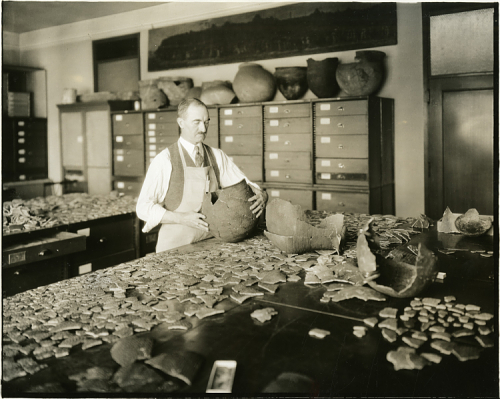 Does the content show Retention of Original Context?

Can you easily understand how a single item or page relates to the larger whole? 

Can you easily understand how a single item or page relates to the larger whole?
[Speaker Notes: How many times have you done a google search and retrieved page 4 out of a document - you don’t know what document or book it came from, date, title, etc.]
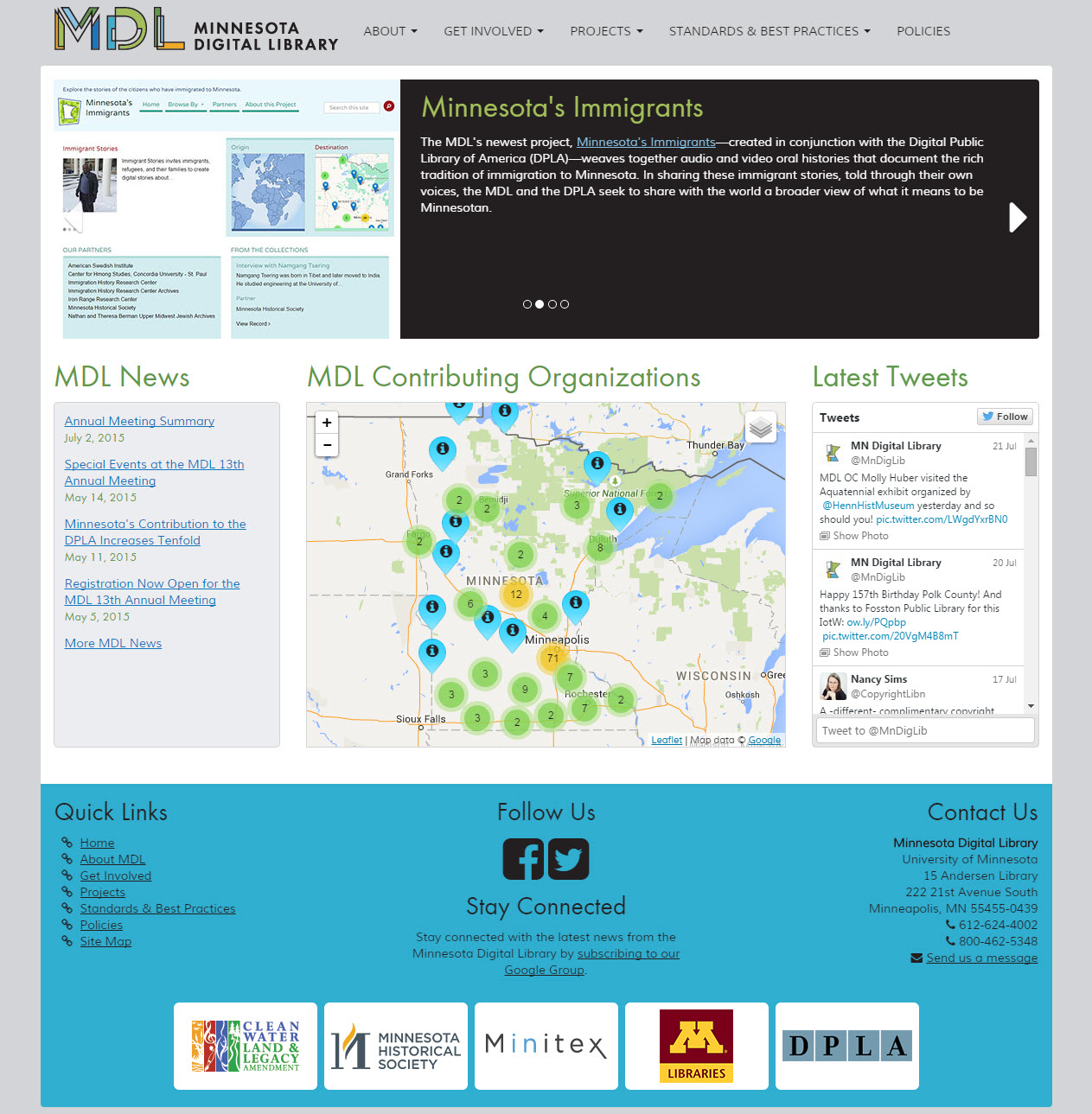 http://reflections.mndigital.org
[Speaker Notes: Greta]
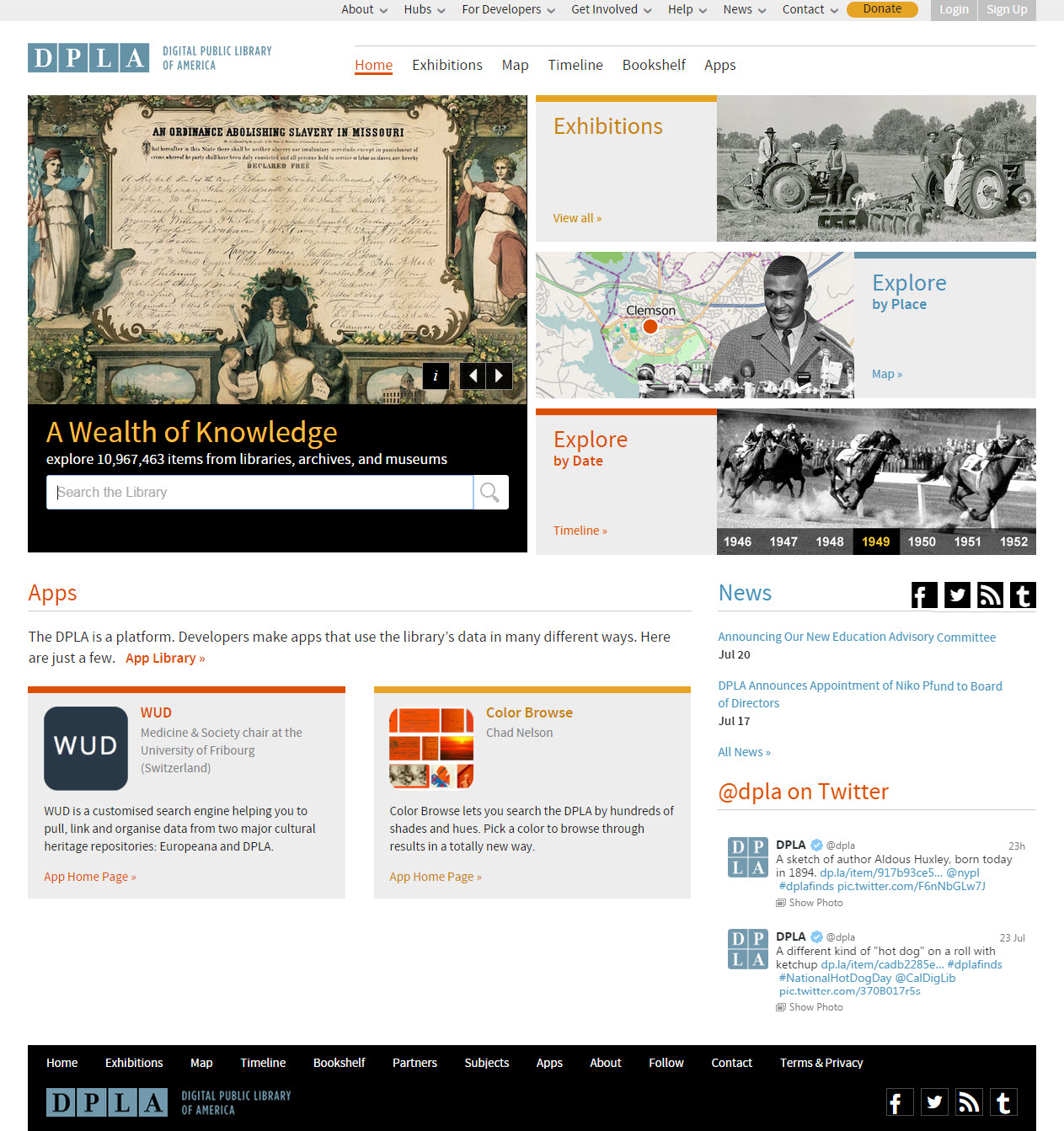 dp.la
[Speaker Notes: Dp.la]
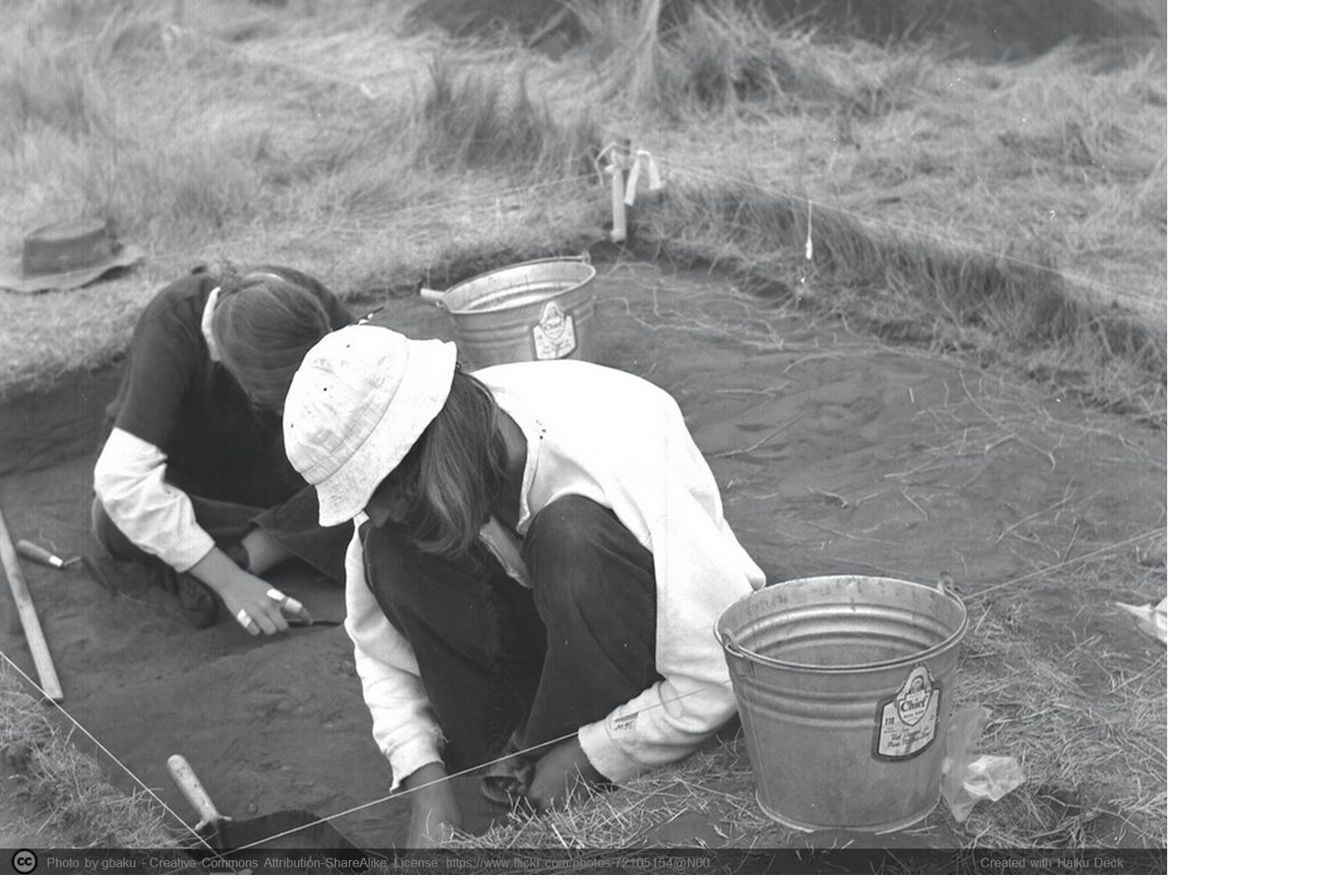 Greta Bahnemann
Metadata Librarian
Minnesota Digital Library 

bahne002@umn.edu
612-625-6497
Jennifer Hootman
Reference Outreach & Instruction Librarian

hootm001@umn.edu
612-624-2924